Married:Growing & Serving Together
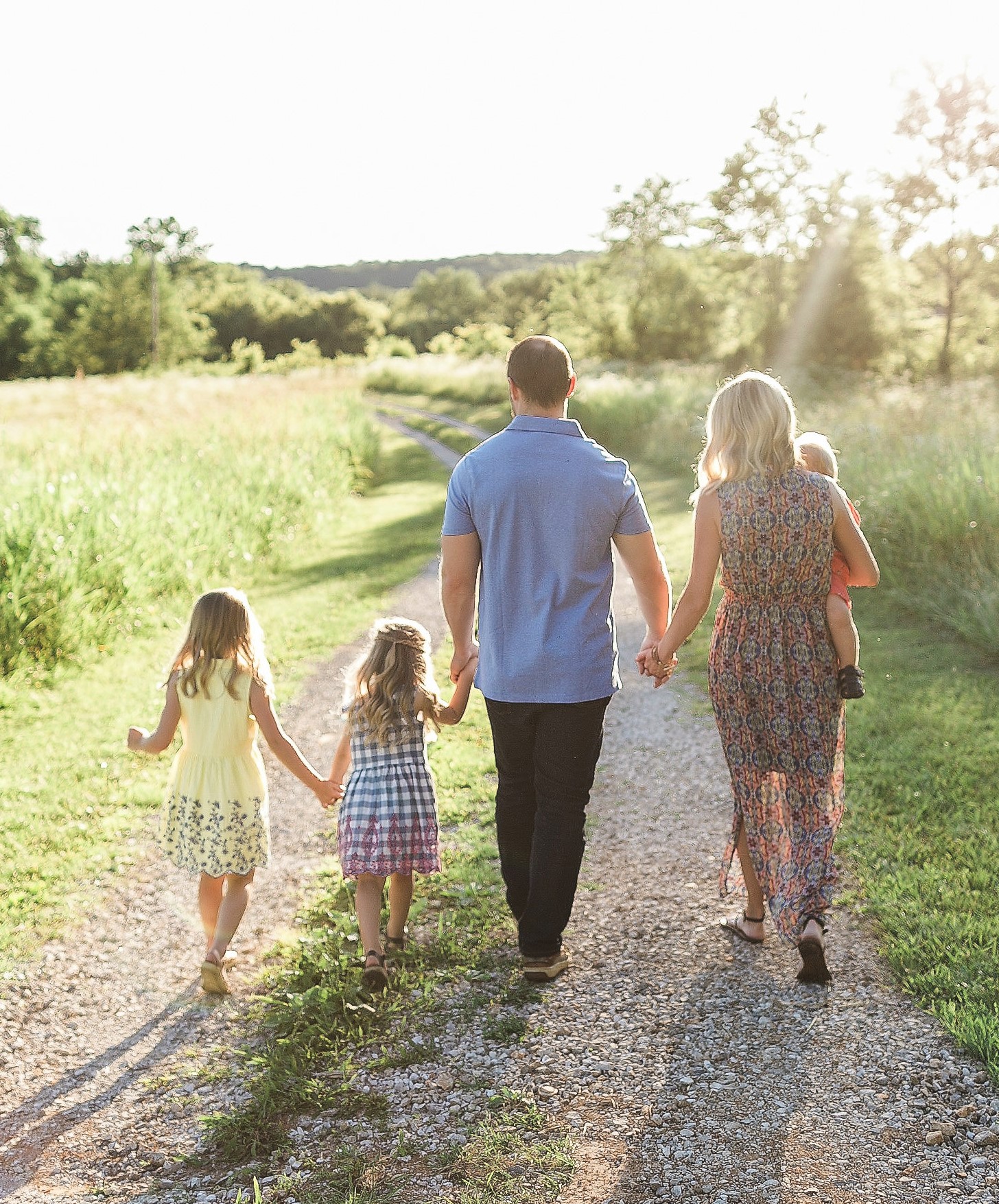 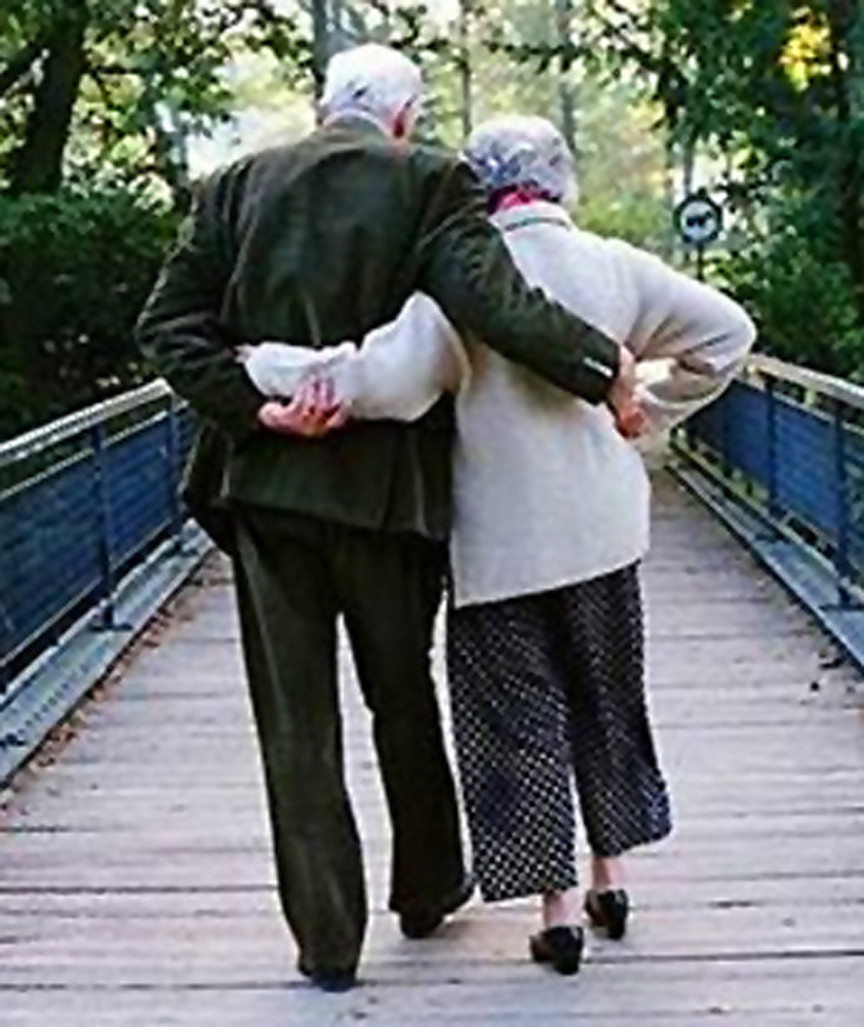 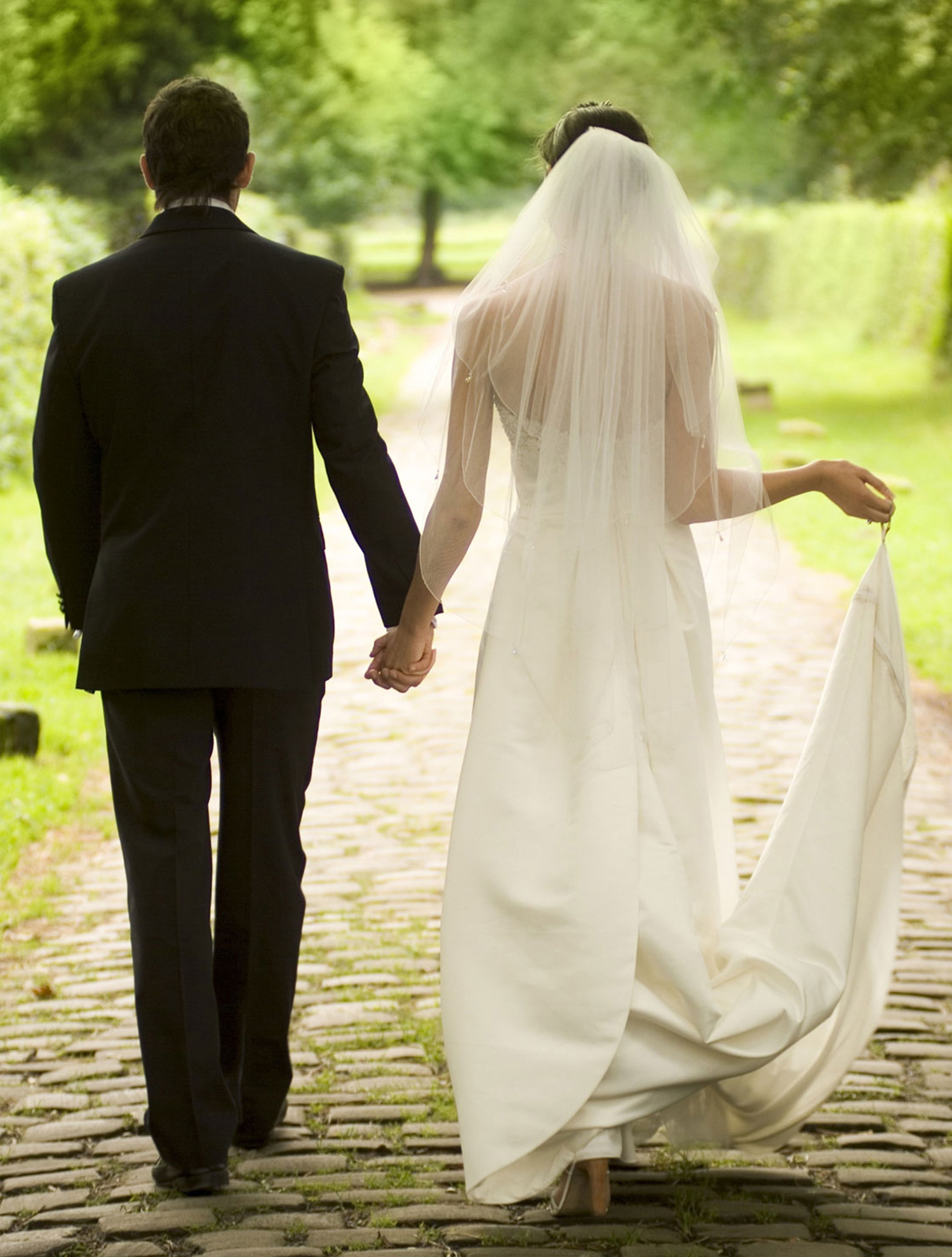 A Study of Marriage, Spring 2023
Divorce and Remarriage
What Does the Bible Say
Marriage and Divorce
We are a society that is awash in divorce
Broken marriages and broken lives are the story in this culture 
I don’t know anyone that has not been effected by divorce
Marriage and Divorce
Marriage has always been an important part of our lives
Marriage is deeply rooted in the scripture
Marriage is profoundly important to God
Marriage and Divorce
But you say, “Why does he not?” Because the LORD was witness between you and the wife of your youth, to whom you have been faithless, though she is your companion and your wife by covenant. 									Malachi 2:14
Marriage and Divorce
The wives were weeping for the injustice done to them, and “the tears of these mistreated wives stood as an impenetrable barrier between the worshipers and Jehovah” (Homer Hailey, A Commentary on the Minor Prophets,).
Marriage and Divorce
“For the LORD, the God of Israel says That I hate divorce…” 																				Malachi 2:16a
Marriage and Divorce
“…For it (divorce) covers one’s garment with violence,” Says the Lord of hosts. Therefore take heed to your spirit, That you do not deal treacherously.” Malachi 2:16b
Marriage and Divorce
“Divorce is a public acknowledgment of failure.”  							1940’s sociology textbook
Marriage and Divorce
“A new standard of family security and stability was established in postwar America.  For the first time in history a vast majority of the nations children could expect to live with married biological parents throughout childhood.”  Barbera Defoe-Whitehead
Today, every year a million children go through divorce and separation.
Marriage:  A Bond Between 3
God
God binds this woman to this man
God binds this man to this woman
Man
Woman
Woman agrees to marry this man
Man agrees to marry this woman
Who Can Marry?
Those who have never been married
He answered, “Have you not read that he who created them from the beginning made them male and female, and said, ‘Therefore a man shall leave his father and his mother and hold fast to his wife, and the two shall become one flesh’? Matthew 19:4–5
Who Can Marry?
One who loses a spouse to death
Accordingly, she will be called an adulteress if she lives with another man while her husband is alive. But if her husband dies, she is free from that law, and if she marries another man she is not an adulteress. Romans 7:3
Marriage and Divorce
“But I say to you that everyone who divorces his wife, except on the ground of sexual immorality, makes her commit adultery, and whoever marries a divorced woman commits adultery.” Mt. 5:32
Who Can Marry?
One who puts away his/her mate for adultery
“And I say to you: whoever divorces his wife, except for sexual immorality, and marries another, commits adultery: and whoever marries her who is divorced commits adultery.” Matthew 19:9
Who Can Marry?
One who puts away his/her mate for adultery
“Everyone who divorces his wife and marries another commits adultery, and he who marries a woman divorced from her husband commits adultery.” Luke 16:18
Marriage and Divorce
“Whoever divorces his wife and marries another commits adultery against her,  and if she divorces her husband and marries another, she commits adultery.”  Mark 10:11-12